Everyone Counts 2021Partnerships: Relationships make a PiT Count Possible
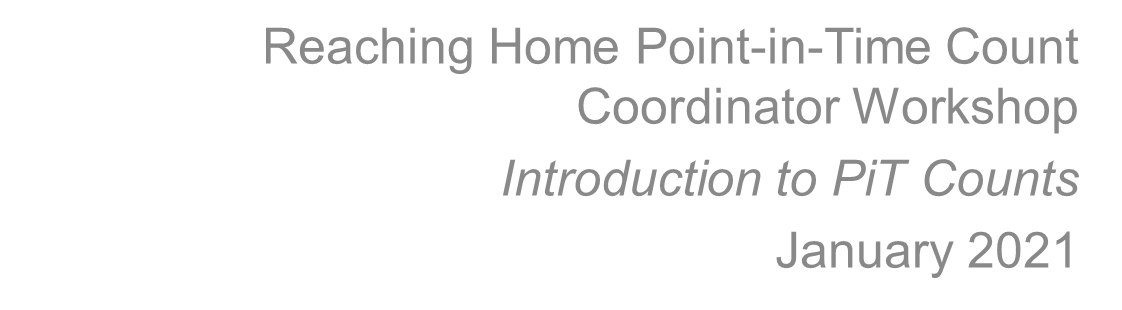 Engaging with partners: Outline
PiT Count Committee

Homeless-serving sector partners, including those that focus on priority populations 

Municipal authorities (including police & bylaw, parks, parking)

Public entities (including universities and railroad authorities)
2
PiT Count Committee
Folks to consider:
Community Entity (CE)
Indigenous Homelessness CE
Community Advisory Board (CAB)
Indigenous Homelessness CAB
3
Local Indigenous Organizations and Elders
Friendship centres

Indigenous specific service providers 

Elders
4
Local academics & students
Can be engaged to help:

Define search areas, especially if a sampling approach is used

Analyze data
5
Local public health officials/Local health authority
Can be engaged to help:
Normally, health care workers provide support at HQ for volunteers and for individuals they encounter who may need medical assistance (but less assistance than 911)
This year, they can help in planning – determining the approach you take, and making plans to ensure safety
Help coordinate COVID test bookings for clients who request help in doing that
Shelter Providers
A point person at each facility can:

Supply data for sheltered enumeration

Facilitate in-shelter survey administration
Transitional housing program providers
Also referred to as short-term supportive housing

Similar process as with shelter providers

Supply data for sheltered enumeration

Facilitate in-site survey administration
Homeless Outreach Teams
Critical in determining coverage areas for unsheltered portion of the count

Critical in coordinating the unsheltered portion

Cover encampments and hard to reach areas

Provide transport to shelters on night of count
Local police
Can assist in determining your coverage area for the unsheltered enumeration

May assist in the unsheltered portion of your count

Assist in collecting public systems data, if used
Municipal by-law/peace officers
Can assist in determining your coverage area for the unsheltered enumeration

May assist in the unsheltered portion of your count
Local and Provincial park authorities
Can assist in determining your coverage area for the unsheltered enumeration

May be able to assist in enumeration depending on their level of interest, either by joining teams in enumerating and surveying individuals, or by covering areas your teams can’t get to and using the observational tally to enumerate individuals in local parks
Municipal parking authorities
May be able to assist in enumeration in municipal parking lots and parking structures that may not be accessible to the public
You may be able to engage the parking authority to have its staff do an enumeration with the observational tally sheet or screening questions when they do their regular nightly rounds of their lots/facilities
University & college campus authorities
Campus security an assist in determining your coverage area for the unsheltered enumeration

Unsheltered enumeration: They may also be able to assist in enumeration, depending on their level of interest, either by joining teams in enumerating and surveying individuals, or by covering areas your teams can’t get to and using the observational tally to enumerate folks that they find during their regular rounds on campus on the night of the count.
Railroad authorities
For coverage along railroad tracks
Some areas along railroad tracks may not be publicly accessible to enumeration/survey teams. Sending folks to these areas may also pose a danger. You can try to engage with locals in the railroad authority to help you cover areas adjoining railroad tracks. They could use the observational tally sheet to enumerate individuals that they encounter on the count night.
Local businesses
Supplies for volunteers, such as clipboards, backpacks, hand sanitizer, maps, masks, flashlights, etc 

Supplies for engagement gifts and honoraria, such as gift cards, bus tickets, hygiene kits, masks, snacks, etc
16
After the Count
Follow up for data

Debrief with partners about the count process

Share preliminary results with some partners

Share final results
17
For more information
See the PiT Count Toolkit for more detail on how to involve partners
18
Everyone Counts 2021
Who else have you partnered with on a PiT Count?Questions?Comments?
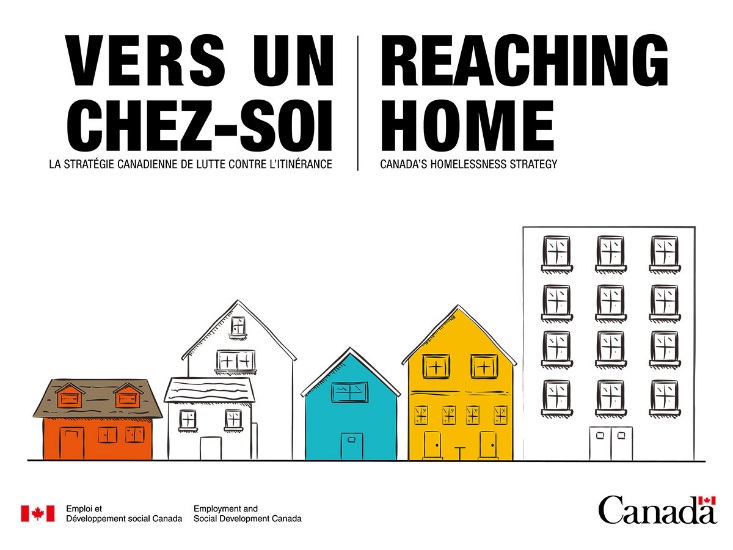 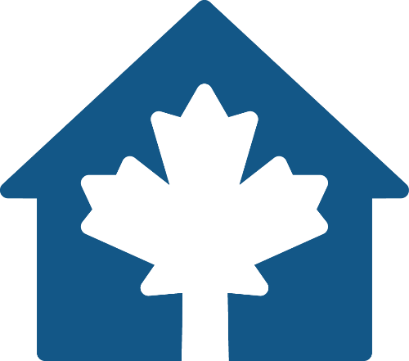